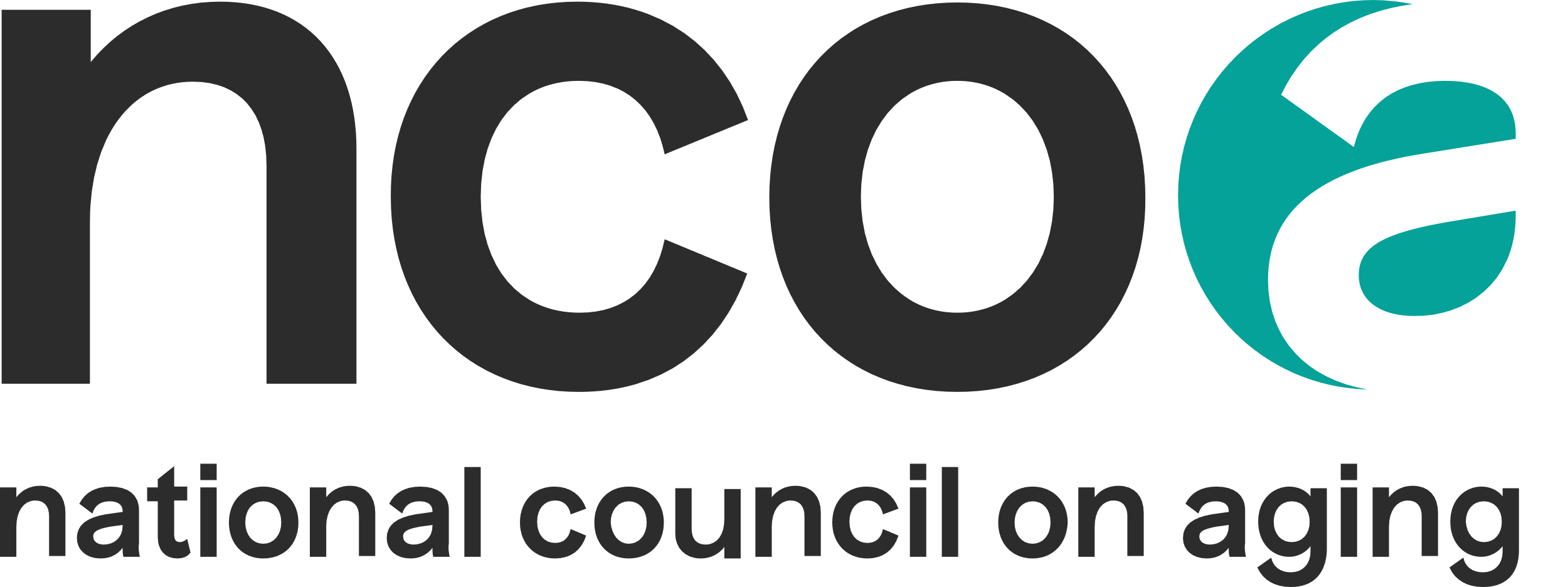 Medicare Coverage of Durable Medical Equipment
National Council on Aging
This toolkit for State Health Insurance Assistance Programs (SHIPs), Area Agencies on Aging (AAAs), and Aging and Disability Resource Centers (ADRCs) was made possible by grant funding from the U.S. Administration for Community Living through the National Council on Aging (NCOA).
NCOA is a respected national leader and trusted partner to help people aged 60+ meet the challenges of aging. They partner with nonprofit organizations, government, and business top provide innovative community programs and services, online help, and advocacy.
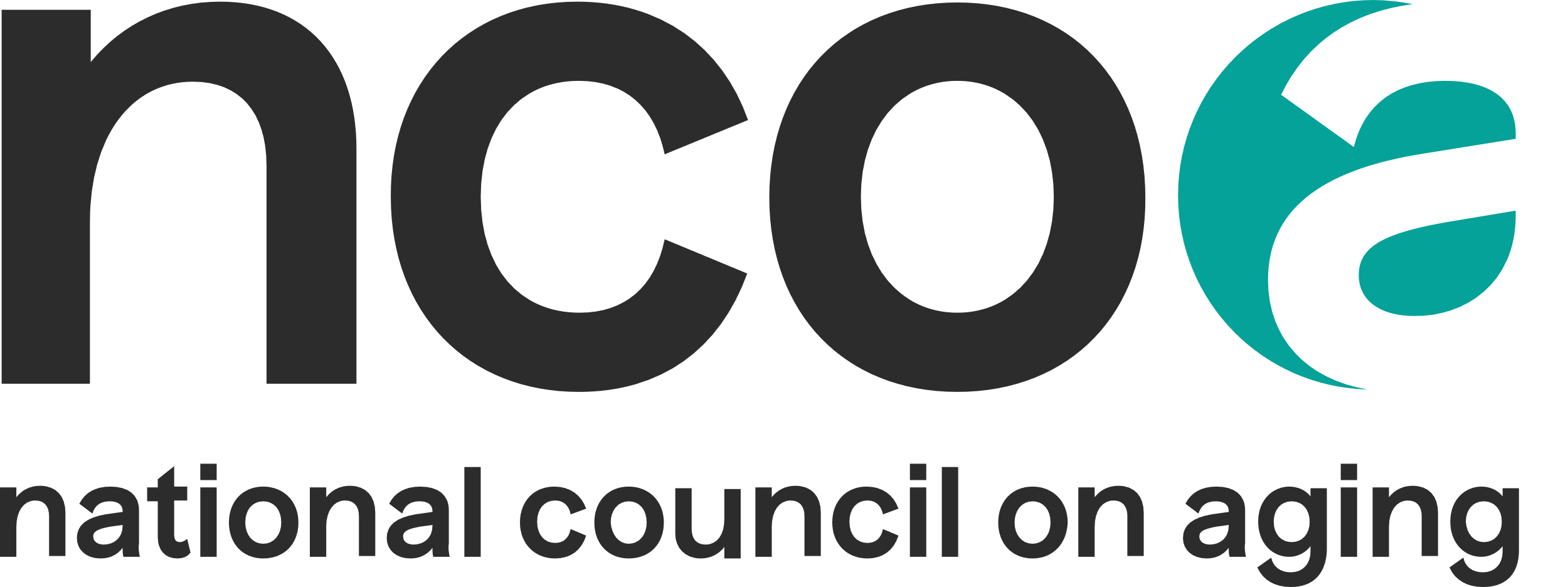 Learning objectives
Understand what Medicare covers as durable medical equipment (DME)
Know how a beneficiary can get their DME covered by Medicare
Discuss which DME suppliers to use
Explain special rules for manual wheelchairs, power wheelchairs and scooters, and oxygen equipment
Medicare coverage of DME
DME coverage overview
Medicare usually covers DME if the equipment:
Is durable, meaning it is able to withstand repeated use
Serves a medical purpose
Is appropriate for use in the home, although it can also be used outside the home
And is likely to last for three years or more
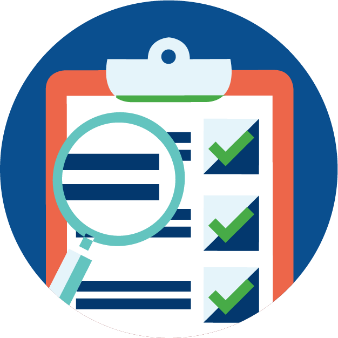 DME examples
Wheelchairs
Walkers
Hospital beds
Power scooters
Portable oxygen equipment
Types of Medicare-covered equipment should be the same for Original Medicare and Medicare Advantage
DME coverage
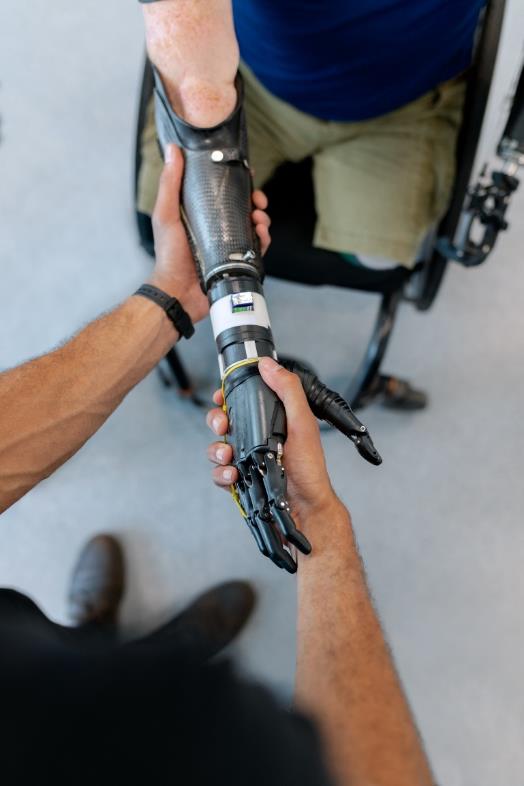 Under the durable medical equipment, prosthetics, orthotics, and supplies (DMEPOS) category, Medicare Part B also covers:
Prosthetic devices that replace all or part of an internal bodily organ
Prosthetics, like artificial legs, arms, and eyes
Orthotics, like rigid or semi-rigid leg, arm, back, and neck braces
Certain medical supplies
DME coverage
Medicare also covers certain prescription medications and supplies that an individual uses with their DME, even if they are disposable or can only be used once
Example: Medications used with nebulizers
Example: Lancets and test strips used with diabetes self-testing equipment
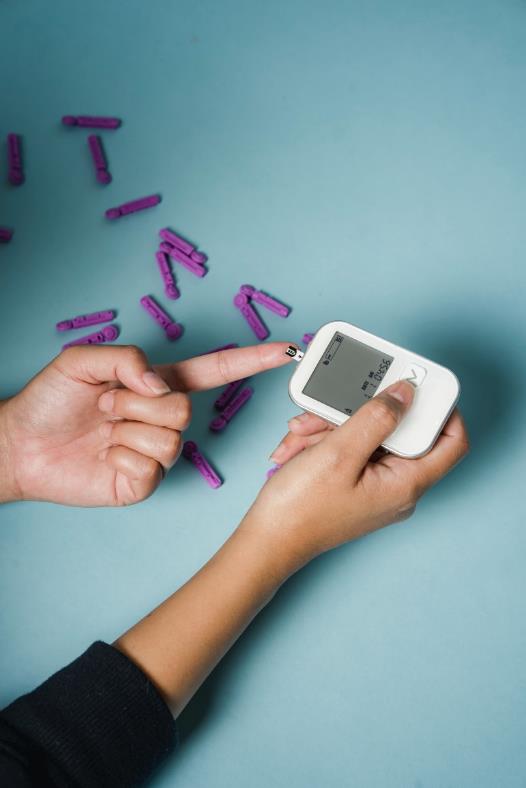 DME that Medicare does not cover
Equipment mainly intended to help individual outside the home
Most items intended only to make things more convenient or comfortable
Examples: Stairway elevators, grab bars, air conditioners, bathtub and toilet seats
Modifications to a person’s home
Examples: Ramps or widened doors for improving wheelchair access
Some Medicare Advantage Plans may cover minor home modifications or other items as a supplemental benefit
DME that Medicare does not cover
Equipment not suitable for use in the home
Examples: Paraffin bath units and oscillating beds
Items that get thrown away after use or that are not used with equipment
Examples: Incontinence pads, catheters, surgical facemasks, compression leggings
If beneficiary receives home health care, Medicare pays for some disposable supplies as part of their benefit, including intravenous supplies, gauze, and catheters
Note: Medicaid may cover some forms of equipment that Medicare will not cover
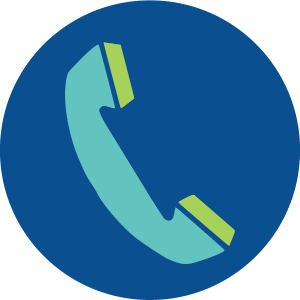 To find out if Medicare covers the equipment or supplies an individual needs, call 1-800-MEDICARE or visit www.medicare.gov/supplier
Process for DME coverage
Eligibility for Medicare coverage of DME
Individual’s primary care provider (PCP) must sign an order, prescription, or certificate stating that:
Individual needs the requested DME to help a medical condition or injury 
Equipment is for home use 
And, if applicable, a face-to-face visit occurred
[Speaker Notes: Whether someone has Original Medicare or a Medicare Advantage Plan, Medicare covers  durable medical equipment (DME) if they meet the following two conditions:

Re last bullet, face-to-face visit: Face-to-face visit, when required, must take place no more than six months before the prescription is written
Their provider should know if Medicare requires a face-to-face visit for the item they need]
Eligibility for Medicare coverage of DME
Once individual has their PCP’s order or prescription, they must take it to the right supplier to get coverage 
They should be sure only to use suppliers with approval from Original Medicare or their Medicare Advantage Plan
Note: If someone needs coverage for a manual or power wheelchair or scooter, the process is different and may require their PCP to send a prior authorization request to Medicare.
Original Medicare suppliers
If beneficiary has Original Medicare, they should get their DME from a Medicare-approved supplier that takes assignment
Suppliers who take assignment accept Medicare’s approved amount as payment in full
Call 1-800-MEDICARE for a list of these suppliers in area
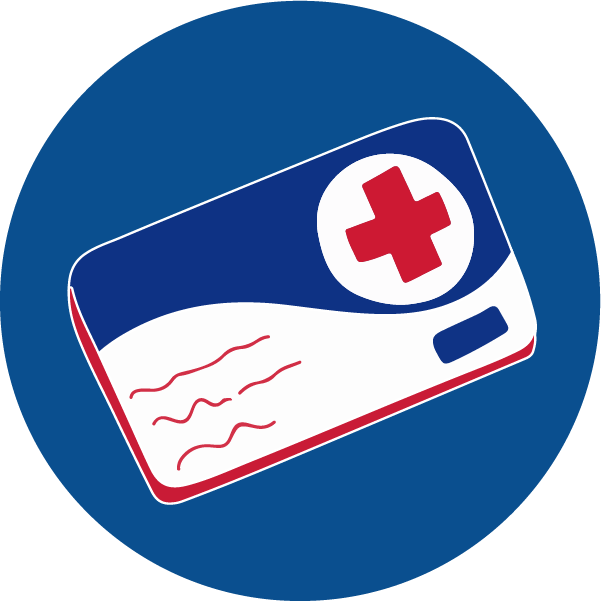 Original Medicare suppliers
Many suppliers are Medicare-approved but do not take assignment
These suppliers may charge people more than Medicare’s approved amount for the cost of services
Medicare will still only pay 80% of its approved amount for the DME 
Beneficiary will be responsible for any additional costs 
Individuals should avoid suppliers who have not signed up to bill Medicare for DME (also known as opt-out providers)
Medicare will not pay for services from opt-out providers
Beneficiary will be responsible for the entire cost
[Speaker Notes: If they use an opt-out DME supplier, the supplier should ask them to sign a private contract confirming that they understand they are responsible for the full cost of their care. If they do not sign a private contract, they do now owe the supplier for the cost of their DME.]
Medicare Advantage suppliers
If beneficiary has a Medicare Advantage Plan, they must follow the plan’s rules for getting DME
Their plan may require that they:
Receive approval from the plan before getting DME
Use a supplier in the plan’s network of suppliers
Use a preferred brand
Individuals should contact their plan to learn more about its DME coverage rules.
[Speaker Notes: Re: Network of suppliers. They may get little or no coverage if they use an out-of-network supplier
Re: Use a preferred brand. They may pay a higher cost when using a non-preferred brand]
Special rules for manual and power wheelchairs and scooters
Coverage for manual or power wheelchairs or scooters
Beneficiary can only receive Medicare coverage for one piece of equipment that addresses at-home mobility issues
Based on beneficiary’s condition, PCP determines whether they need manual wheelchair, power wheelchair or scooter, or different device
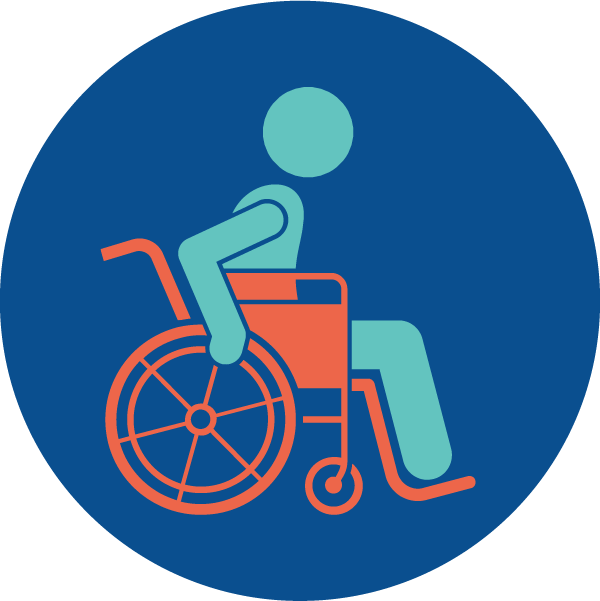 Eligibility for coverage
Beneficiary speaks with doctor or PCP
If PCP determines it is medically necessary that they use a manual wheelchair or power wheelchair or scooter, PCP should sign an order, prescription, or certificate after a face-to-face office visit
[Speaker Notes: If beneficiary thinks they need a manual wheelchair or power wheelchair or scooter, they should first speak to their doctor or primary care provider (PCP)]
Manual wheelchairs
Order should say the following: 
Beneficiary's health makes it very hard to move around in their home, even with the help of a walker or cane 
It is difficult for them to perform activities of daily living (such as bathing and dressing) in their home 
They can safely use the wheelchair themselves, or always have someone to help them use it 
Wheelchair will help with a specific medical condition and be used in the home 
And, they had a face-to-face meeting with the doctor 
This meeting should take place no more than six months before the prescription is written
Power wheelchairs and scooters
Order should say the following: 
Beneficiary's health makes it very hard to move around in their home, even with the help of a walker or cane 
It is difficult for them to perform activities of daily living (such as bathing and dressing) in their home 
They cannot use a manual wheelchair but can safely use a power wheelchair or scooter
Wheelchair or scooter will help with a specific medical condition and be used in the home 
And, they had a face-to-face meeting with the doctor 
This meeting should take place no more than 45 days before the prescription is written
Power wheelchairs and scooters
For Original Medicare beneficiaries who need a power wheelchair or scooter, their provider or supplier should first contact Medicare and find out if the individual needs to request prior authorization
This means that Medicare must be asked for permission before person can get certain service or item
Requirement only applies to certain power wheelchairs and scooters
Note: If beneficiary needs a power wheelchair or scooter that is not subject to prior authorization requirements, they may instead need a signed order from their PCP for Original Medicare to cover the device.
Prior authorization requirements
Beneficiary’s provider or supplier must send the prior authorization request to  Durable Medical Equipment Medicare Administrative Contractor (DME MAC)
DME MAC will respond within 10 business days (sooner if the individual's health would be harmed by going without equipment), either approving or denying their request
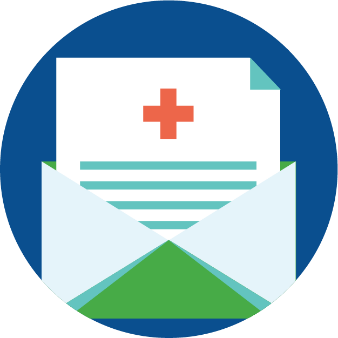 Prior authorization requirements
If DME MAC approves prior authorization for beneficiary’s DME, their supplier will provide the equipment
Beneficiary owes their normal Medicare cost-sharing amounts (deductibles and coinsurances)
If the DME MAC denies prior authorization for their equipment, their provider or supplier can request such authorization one more time, giving more reasons for why they need the power wheelchair or scooter
If the beneficiary is denied again, it is unlikely that Medicare will pay for their DME
[Speaker Notes: If a beneficiary chooses to get the DME after a denial of prior authorization, their provider should have them sign an Advance Beneficiary Notice (ABN). This notice states that they understand that Medicare will not cover the requested DME and that they will be responsible for the full cost. The beneficiary should make sure to select the option to ask the supplier to still submit a bill to Medicare. If Medicare denies payment, they have the right to appeal.]
DME costs
Renting and buying DME
Depending on the type of DME a person needs, Medicare may require that they either rent or buy it
Most equipment is initially rented
Original Medicare covers 80% of the cost of a monthly rental fee for 13 months
Beneficiary pays a 20% coinsurance
After 13 months, ownership is typically given to the person automatically
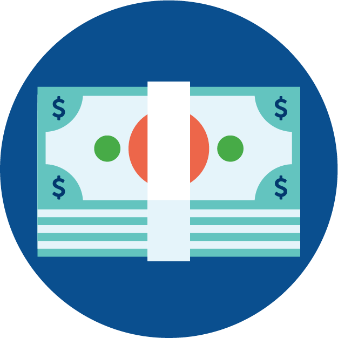 Renting and buying DME
Individual may have to buy their DME in certain situations
For example, Medicare may require that they purchase an item that is made to fit them
Original Medicare covers 80% of the Medicare-approved amount of the cost of the equipment
Beneficiary pays a 20% coinsurance
Medicare allows an individual to choose to rent or buy certain items
Example: Some power wheelchairs, items costing less than $150, parenteral/enteral infusion pumps
Note: There are different rules for oxygen equipment
DME repairs and maintenance
Beneficiary's DME may at some point require repairs and/or maintenance from their supplier
If possible, beneficiaries are expected to do regular maintenance themselves using the owner’s manual
DME supplier should perform maintenance if task is more complicated and requires professional
[Speaker Notes: Repairs by a supplier involve fixing equipment that is worn or damaged
Maintenance means checking, cleaning, and servicing the equipment]
DME repairs and maintenance
Medicare’s coverage of more specialized DME repairs and maintenance depends on who owns the equipment
If the individual is paying a monthly rental fee for their equipment, their supplier must perform all needed repairs and maintenance when a professional is required
The supplier cannot charge them for this work
If individual purchased their equipment or otherwise owns it, Medicare covers needed repairs and maintenance when a professional is required and the services are not covered by a warranty
Original Medicare covers 80% of the Medicare-approved amount when a person uses a DME supplier that takes assignment
Beneficiary pays a 20% coinsurance
[Speaker Notes: Note: There are separate rules for repairs and maintenance for oxygen equipment.]
Upgrades and special features
Medicare generally only covers most basic level of DME to meet a beneficiary's medical needs
If someone wants additional features or upgrades, they may have to pay for them out of pocket
Example: Medicare will cover a power wheelchair that a person needs for home use
If they request a special backrest or tilt function that is not medically necessary, they may need to pay for those features themselves
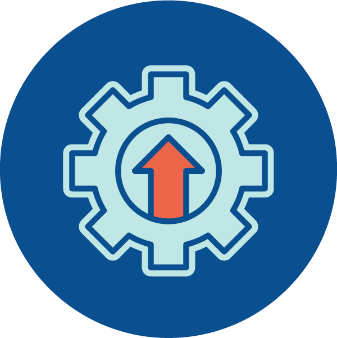 Upgrades and special features
Medicare may pay for special features or upgrades when beneficiary’s doctor includes them in DME order or prescription
Doctor should explain why the individual’s health condition justifies the additional feature
Example: If the doctor states that the individual does not have the strength or balance to lift a standard walker without wheels, Medicare should pay for a model with wheels
[Speaker Notes: If a beneficiary's supplier thinks that Medicare may not pay for additional features or upgrades, the supplier should have them sign a waiver form called an Advance Beneficiary Notice (ABN) before they get the items. On the ABN, they must check the box stating that they want the upgrades and agree to pay their full cost if Medicare denies coverage for them. Even if Medicare refuses the upgrade, it should still pay the amount it would have paid for the basic model of the equipment. The beneficiary will then receive a bill for remaining costs. If Medicare refuses to cover upgrades, and the supplier failed to provide the person with an ABN, they do not owe the supplier for the added features.]
Replacing DME
Medicare will pay to replace equipment that a beneficiary rents or owns at any time if it is lost, stolen, or damaged beyond repair in an accident or a natural disaster, so long as they have proof of the damage or theft
Replacing equipment means substituting one item for an identical or nearly identical item
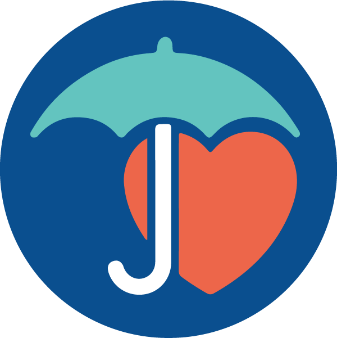 [Speaker Notes: Re: second bullet: For example, Medicare will pay for a person to switch from one manual wheelchair to another, but it will not pay for someone to replace a manual wheelchair with an electric wheelchair or a motorized scooter.]
Replacing DME
If individual's equipment is worn out, Medicare will only replace it if they have had the item in their possession for its whole lifetime
Item’s lifetime depends on the type of equipment 
In the context of getting a replacement, it is never less than five years from the date that a person began using the equipment
Item must also be so worn from day-to-day use that it can no longer be fixed
Medicare covers repairs for worn DME if the equipment has not reached the end of its lifetime
To be eligible for a DME replacement, an individual's primary care provider must write them a new order or prescription that explains their medical need
[Speaker Notes: This five-year timeframe differs from the three-year minimum lifetime requirement that most medical equipment and items must meet in order to be considered DME by Medicare. 

Re second bullet: Medicare covers repairs for worn DME up to the cost of replacement]
Special rules for oxygen equipment
Oxygen equipment
Unlike other types of DME, oxygen equipment is always rented in a five-year cycle
Beneficiary never has the option to buy it
For first 36 months, Medicare pays supplier monthly rental fee, which includes all equipment, oxygen, supplies, and maintenance
Beneficiary owes 20% of each month’s rental fee
[Speaker Notes: What are the special rules for Medicare coverage of oxygen equipment rental, repairs, and maintenance?]
Oxygen equipment
After 36-month rental period, beneficiary pays no more rental fees, although the supplier still owns the equipment
Beneficiary keeps equipment for up to 24 additional months 
If they use oxygen tanks or cylinders, they must continue to pay a 20% coinsurance for oxygen each month
They will also pay a coinsurance for any needed maintenance during these additional 24 months
At the end of five years, beneficiary will have the choice to either get new oxygen equipment from their supplier or to switch suppliers
Oxygen equipment
Repairs and maintenance
Throughout a beneficiary's five-year rental period, the supplier must keep their oxygen equipment in good working condition
First 36 months of the rental period: the supplier must provide them with supplies and maintenance free of charge
Last 24 months: providers are allowed to bill the beneficiary for in-home maintenance visits every six months, and they must pay a 20% coinsurance
Review
Review
Medicare Part B covers durable medical equipment (DME), which is equipment that serves a medical purpose, is able to withstand repeated use, and is appropriate for use in the home
A beneficiary’s primary care provider must prescribe their DME, stating that it is medically necessary for use in the home
It is important for beneficiaries to order DME from suppliers who contract with Original Medicare or their Medicare Advantage Plan
Tips for beneficiaries
If individual needs DME, they should first speak with their doctor or other health care provider
An order from their doctor is required for Medicare to cover their DME
If they have Original Medicare
They should make sure to use Medicare-approved DME suppliers that take assignment
They can call 1-800-MEDICARE to request a list of these suppliers in their area
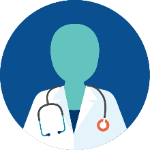 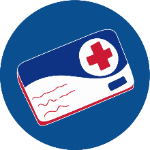 Tips for beneficiaries
If they have Medicare Advantage
They should call their plan directly to learn about any additional DME coverage rules or requirements
They can also request a list of in-network DME suppliers
If individual has questions about Medicare coverage of DME, finding a supplier, or appealing a denial of coverage, they can contact their State Health Insurance Assistance Program (SHIP)
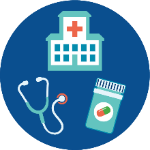 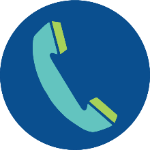 Resources for information and help
Medicare Rights Center
800-333-4114
www.medicareinteractive.org 

National Council on Aging
www.ncoa.org
State Health Insurance Assistance Program (SHIP)
877-839-2675
www.shiphelp.org

Social Security Administration
800-772-1213 
www.ssa.gov 

Medicare
1-800-MEDICARE (633-4227)
www.medicare.gov
This project was supported in part by grant 90MINC0002-03-00 from the U.S. Administration for Community Living, Department of Health and Human Services. Points of view or opinions do not necessarily represent official ACL policy.
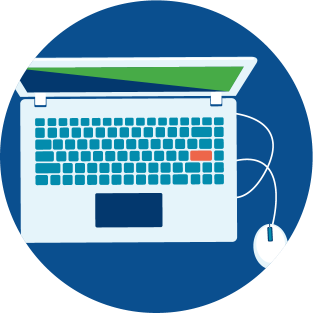 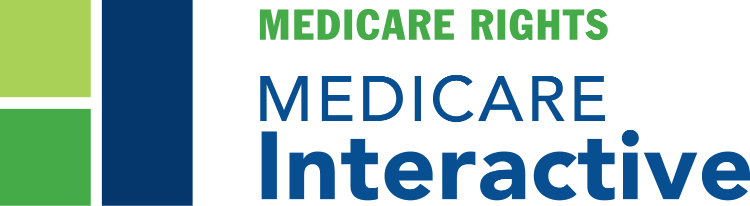 Free online resource developed by Medicare Rights with answers to Medicare questions in clear, simple language​
www.medicareinteractive.org
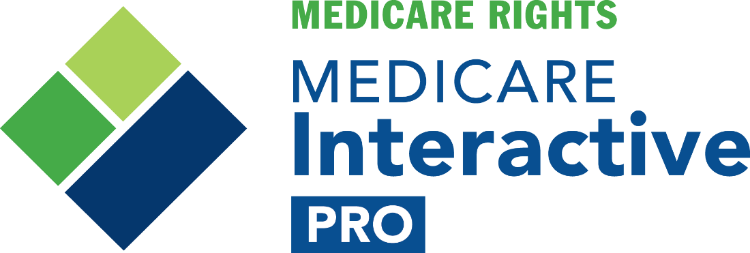 Online, self-paced curriculum that empowers professionals to better help clients, patients, employees, retirees, and others navigate Medicare
Builds on 30 years of Medicare Rights Center counseling experience
For details, visit www.medicareinteractive.org/learning-center/courses
Thank you!